Reg. č. projektu:  CZ.02.2.69/0.0/0.0/16_015/0002362
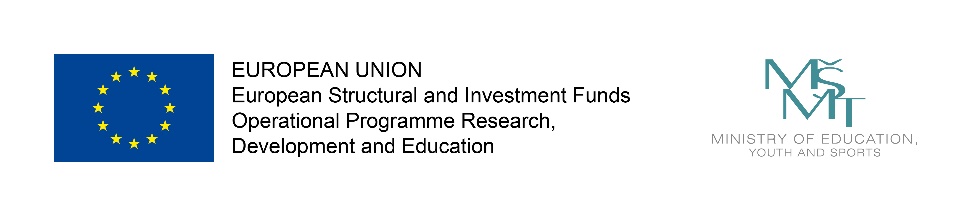 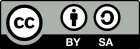 Toto dílo podléhá licenci Creative Commons licenci 4.0 Mezinárodní Licence
Contents of practiceAutor: kolektiv autorů pod vedením prof. MUDr. Petra Zacha, CSc. z Ústavu Anatomie 3. LF UK
DNA isolation (concentration measurement)
PCR – amplification of HFE gene
Gel electrophoresis – verification of HFE 	gene PCR products
RFLP – restriction analysis of HFE gene
PCR – amplification of CFTR gene
Test
Tested mutations(the most frequent/severe)
Cystic fibrosis:
CFTR gene, chromosome 7
				ΔF508 mutation

Hereditary hemochromatosis:
HFE gene, chromosome 6 
				C282Y + H63D mutations
CFTR gene: delta F508 mutation= deletion of phenylalanine (508th AA in protein chain)
Normal DNA
DNA     5´ … AAT ATC ATC TTT GGT GTT … 3´
Protein	   Asn    Ile     Ile    Phe  Gly   Val
Position	   505   506    507   508  509   510

Mutated DNA
DNA 	   5´ … AAT ATC AT -   - - T GGT GTT … 3´

DNA 	   5´ … AAT ATC ATT     -     GGT GTT … 3´
Protein	   Asn    Ile    Ile       -      Gly   Val
Position	   505   506   507      -      509    510
HFE gene: C282Y mutation= substitution of cysteine by tyrosine (282nd AA in protein chain)
Normal DNA
5´...... TGC….. 3´
C – Cys – Cysteine (TGC) at position 282 of protein chain

Mutated DNA
5´...... TAC….. 3´
Y – Tyr – Tyrosine (TAC) at position 282 of protein chain
HFE gene: H63D mutation= substitution of histidine by asp. acid (63rd AA in protein chain)
Normal DNA
5´ ......CAT……3´ 
H – His – Histidine (CAT) at position 63 of protein chain

Mutated DNA
5´ ......GAT….. 3´
D – Asp – Aspartic acid (GAT) at position 63 of protein chain
ANALYSIS
DNA isolation
Basic steps:

Releasing of DNA into the solution = Cell lysis 
Protein removal
Impurities removal
Measurement of DNA concentration (spectrophotometry, absorbance at 260 nm)
PCR (polymerase chain reaction)
Amplification of target DNA part in 30 – 40 cycles

Each cycle consist of: 	Denaturation
	Annealing
	Extension

Basic components of PCR:

DNA sample
Pair of primers (Forward + Reverse)
Free nucleotides (dATP, dTTP, dCTP, dGTP)
DNA polymerase
Basic types of PCR
General PCR
	– target + complete analysis
	– subsequent analysis of PCR product is 	needed

Allele specific PCR
	– target analysis
HFE gene: mutation C282Y
PCR MIX per 1 sample (yellow tube):
H2O	15.0 µl
buffer	  2.5 µl
Mg2+	  2.0 µl	
dNTP mix	  0.5 µl
Primer 1	  1.5 µl (PC1)
Primer 2	  1.5 µl (PC2)
DNA	  1.8 µl  
                                                                                                                                                
Taq polymerase   0.2 µl (on ice)
HFE gene: mutation H63D
PCR MIX per 1 sample (blue tube)
H2O	14.5 µl
buffer	  2.5 µl
Mg2+	  2.5 µl	
dNTP mix	  0.5 µl
Primer 1	  1.5 µl (PH1)
Primer 2	  1.5 µl (PH2)
DNA	  1.8 µl  
                                                                                                                                                
Taq polymerase   0.2 µl (on ice)
Next step in analysis of mutation in hemochromatosis geneSubsequent analysis of PCR product
1) General PCR:Verification of PCR product using gel electrophoresis(mutation C282Y)
Amplified DNA
390 bp
404 bp
331 bp
2) RFLP – Restriction Fragment	Length Polymorphism:
Restriction analysis of DNA by its digestion with restriction endonucleases (RE) in specific restriction sites

When the DNA sequence is different (polymorphism, mutation), it creates or disturbs a specific site for RE → after restriction, fragments with different sizes are formed
Restriction fragment length polymorphism
Restriction endonuclease (RE)
about 2100 bacterial REs known 
RE recognizes variously short nucleotides sequences (4, 6, 8 ntds; usually palindromes), in which they digest covalent phosphodiester bonds

Principle of the analysis
DNA sample obtaining (genomic DNA, PCR product)
DNA sample digestion with a restriction enzyme into fragments of different sizes 
DNA fragments separation by gel electrophoresis
Sequence of amplified DNA for C282Y mutation analysis
Healthy sequence
= no cleavage
G
A
Mutated sequence
= cleavage
5’- GTAC - 3’
3’- CATG - 5’
TAC:            : restriction site for restriction endonuclease RsaI


Mutation C282Y: GTGC → GTAC 
	(restriction site is created by mutation)
Evaluation of the results of the RFLP analysis
Mutation C282Y (v bp)

Healthy homozygote	:		   250	140
Homozygote with mutation	:  250   	111
Heterozygote	:					   250	140	111
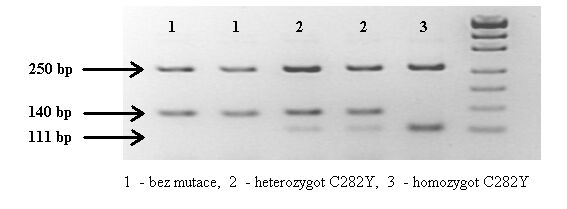 Sequence of amplified DNA for H63D mutation analysis
Healthy sequence
= cleavage
C
G
Mutated sequence
= no cleavage
5’- TGATCA - 3’
3’- ACTAGT - 5’
GTAC:                : restriction site for restriction endonuclease BclI


Mutation H63D: TGATCA → TGATGA
	(restriction site is lost with mutation)
Evaluation of the results of the RFLP analysis
Mutation H63D (v bp)

Healthy homozygote:				138	70
Homozygote with mutation:	208 
Heterozygote:						208	138	70
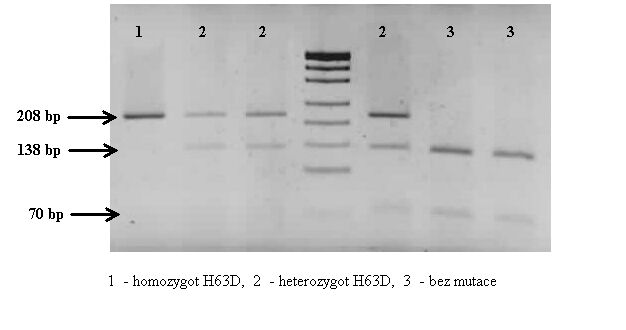 HFE gene mutations
HFE gene PCR product analysis – RFLP Method 
 
Detection of mutation in PCR product of HFE gene using Restriction Fragment Length Polymorphism analysis.

Restriction mix – per 1 sample

Yellow tube (C282Y):
 
	water	12.0 µl
	buffer	1.4 µl
	Yellow PCR product	7.0 µl


	RE (RsaI)	0.7 µl
 

	RE: restriction endonucleasis
Blue tube (H63D):
 
	water	12.0 µl
	buffer	1.4 µl
	Blue PCR product	7.0 µl


	RE (BclI)	0.7 µl
TARGET SEQUENCE
X
G
N
M
Detection of ΔF508 mutation in CFTR gene
Allele specific PCR:
This technique depends on the specificity of PCR primers

3 primers are made: 
	General primer (G) 
	Specific primer to normal sequence (N)
	Specific primer to mutated sequence (M)
C/N
C/M
C/N
C/M
C/N
C/M
1
2
1
2
1
2
Homozygous
No Mutation
Heterozygous
Carrier
Homozygous
for Mutation
PCR reaction is performed in 2 tubes:

PCR mix M0 contains primer G and primer N
PCR mix M1 contains primer G and primer M
Detection of ΔF508 mutation in CFTR gene
Patient
 1     2     3
DNA
marker
NC
Mix M0
+    +     +
Control gene – control of PCR process

CFTR gene – general primer + primer specific to 			sequence without mutation
+     -      +
Mix M1
Control gene – control of PCR process

CFTR gene – general primer + primer specific to 
		   mutated sequence
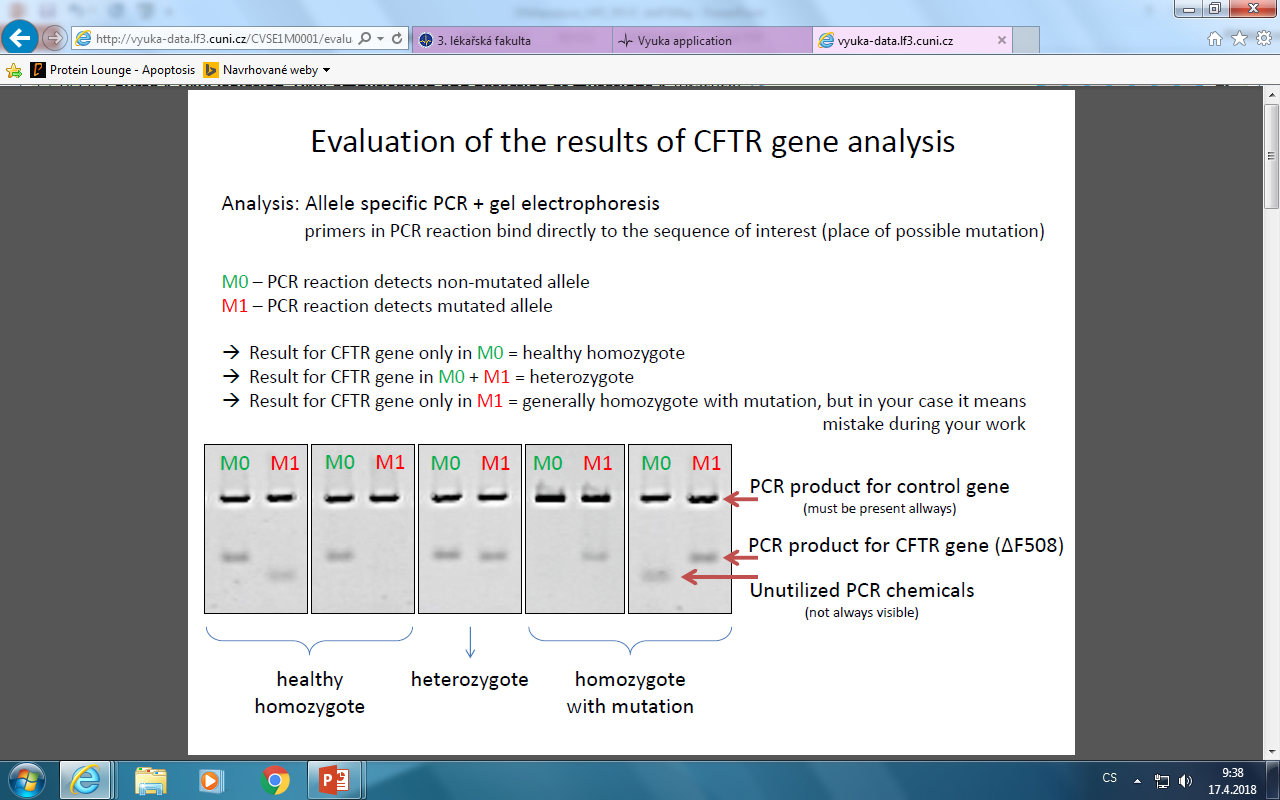 Polymerase chain reaction (PCR) – mutation ΔF508 	 	(cystic fibrosis)
PCR MIX – per 1 sample
 
PCR mix 0:
	water	    8.5 µl
	buffer	    2.0 µl
	dNTP mix	    4.0 µl
	Mg2+	    2.0 µl	
	primers M0	    1.2 µl
	DNA	    2.0 µl
 
	Taq polymerase   0.4 µl
	(on ice)
PCR mix 1:
	water	    8.5 µl
	buffer	    2.0 µl
	dNTP mix	    4.0 µl
	Mg2+	    2.0 µl	
	primers M1	    1.2 µl
	DNA	    2.0 µl
 
	Taq polymerase   0.4 µl
	(on ice)
Hemochromatosis
autosomal recessive disease affecting iron metabolism

excessive iron absorption, its deposition in organs (mainly parenchymal) and subsequent damage of the organism 

hepatopathy (cirrhosis, hepatocellular carcinoma)

diabetes mellitus, arthropathy, hypogonadism, kardiomyopathy, amenorhea


serum iron, transferrin saturation, ferritin, liver biopsy


repeated phlebotomy
HFE-TFR2 interaction model
http://www.rcsb.org/3d-view/1DE4/1
H63
Signal seq. cleaved
H63 = H41
C282 = C260
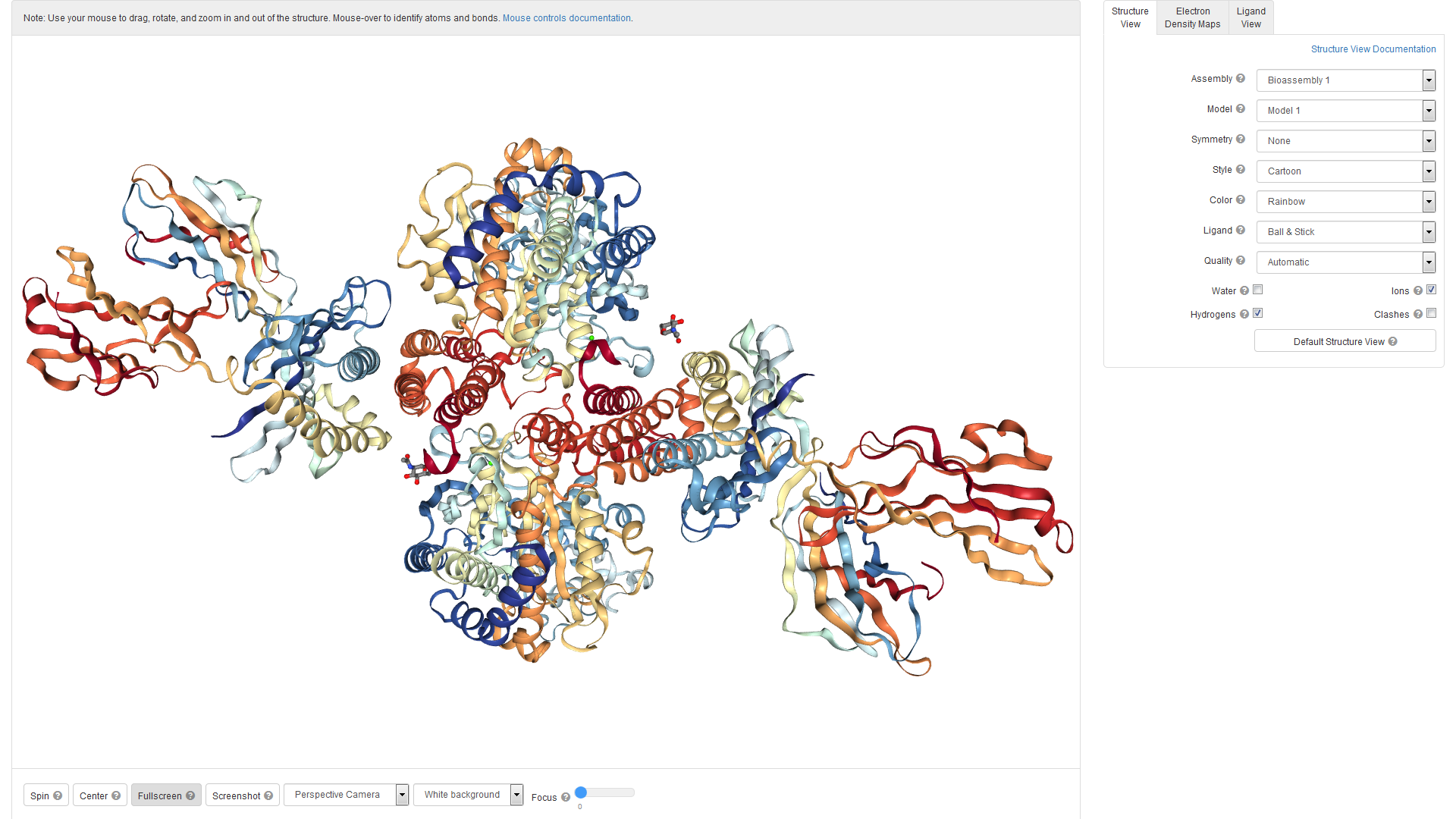 C282
HFE
TFR
Cystic fibrosis
the most common autosomal recessive (AR)
  disorder among Caucasians
 chronic and progressive disease
 median at death is ~ 35 years
Organs Affected by CF

Lung: thick accumulations of mucus, breathing difficulties,
             frequent resp. infectious, permanent lung damage 
Pancreas: exocrine pancreatic insufficiency
	         malabsorption of proteins and fats
Liver: plugging of small bile ducts, cirrhosis  
GIT: intestinal obstruction-Meconium ileus (15-20% CF babies)
Reproduction: improper formation of Vas deferens 
		    sterility (95% CF male)
Skin: CF patients have salt crystal formation on their skin
	(sweat excessively)
Cl-
TM1
TM2
NBD1
NBD2
R
Molecular causation of CF
mutations in the CFTR gene

  CFTR gene coding for chloride channel protein: cystic fibrosis transmembrane conductance regulator – located on the plasma membrane of epithelial cells of the lungs, pancreas, sweat glands, and other tissues

   cAMP regulated chloride channel
TM- transmembrane
 spanning domains
lumen
cytoplasm
NBD-nucleotide binding domains (ATP)
R-regulation domain (cAMPdep.)
Mutation in the CFTR gene
germinal mutations 
somatic mutations have not been described so far
de novo mutation – rarely
distribution  of mutation shown population specificity
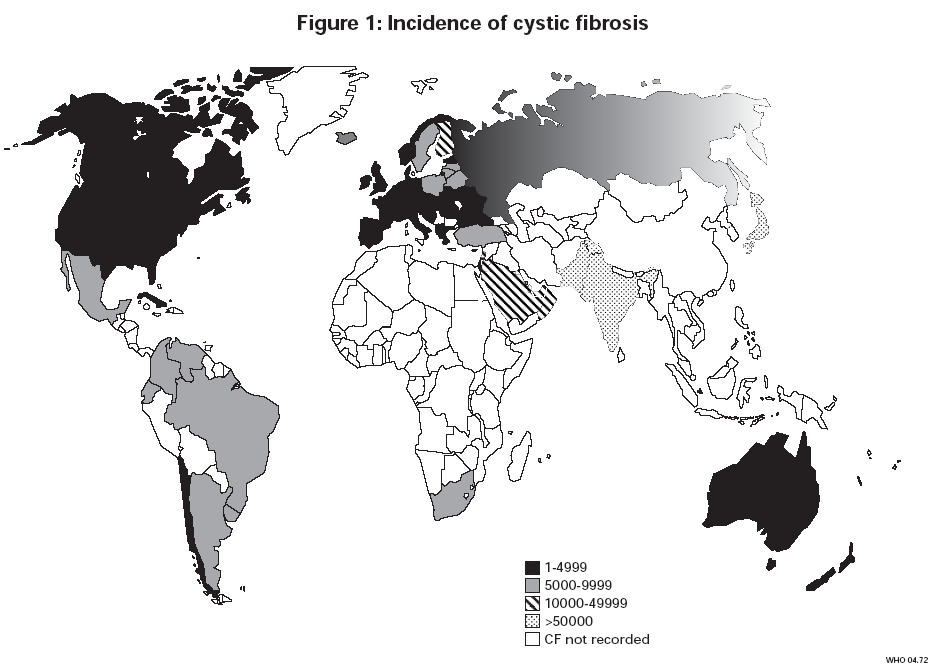